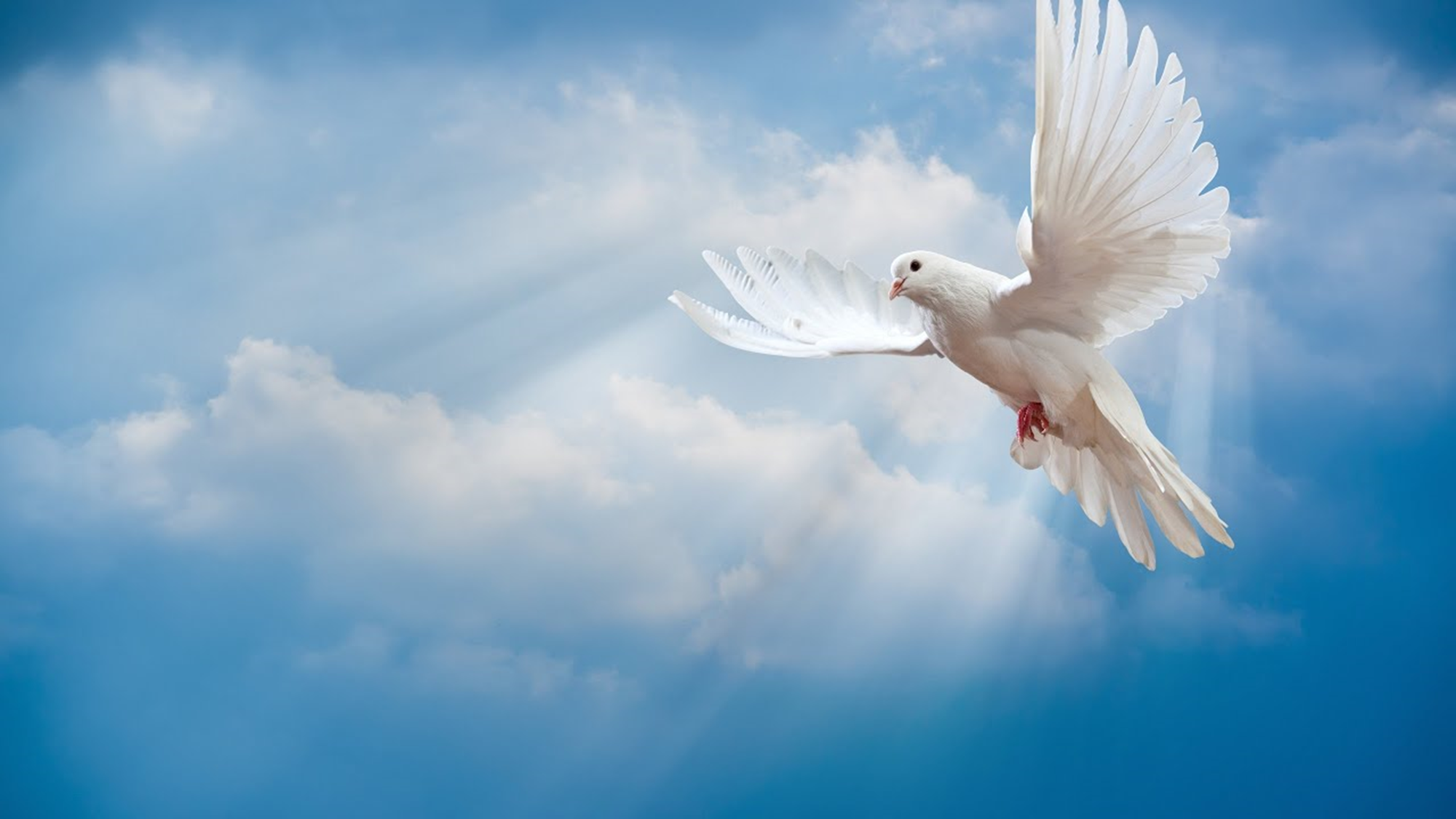 Православный 
     лекторий

«С верой в                 
             сердце»
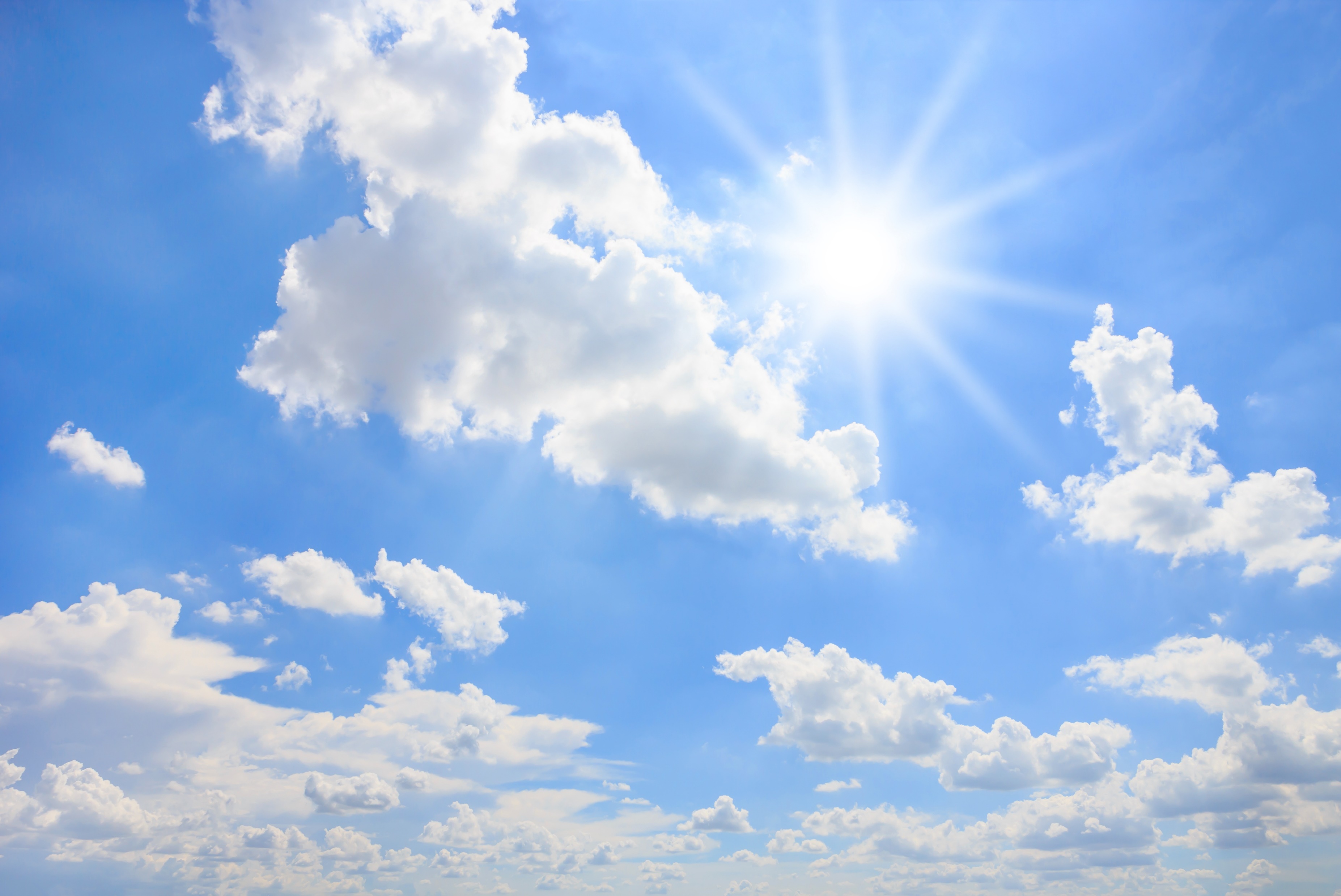 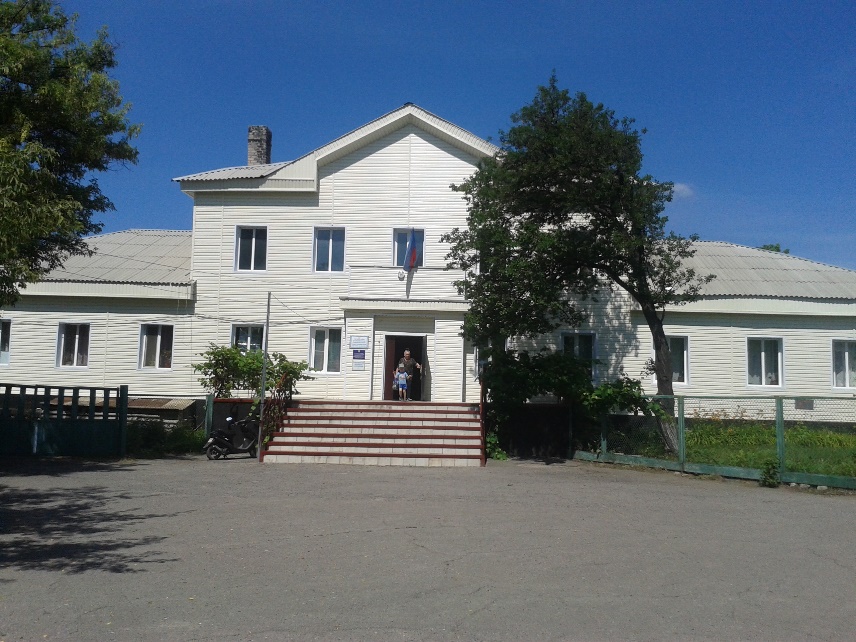 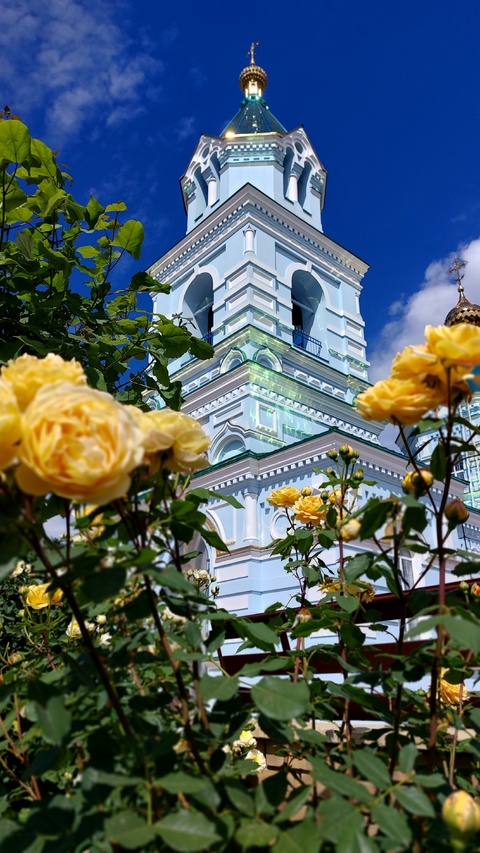 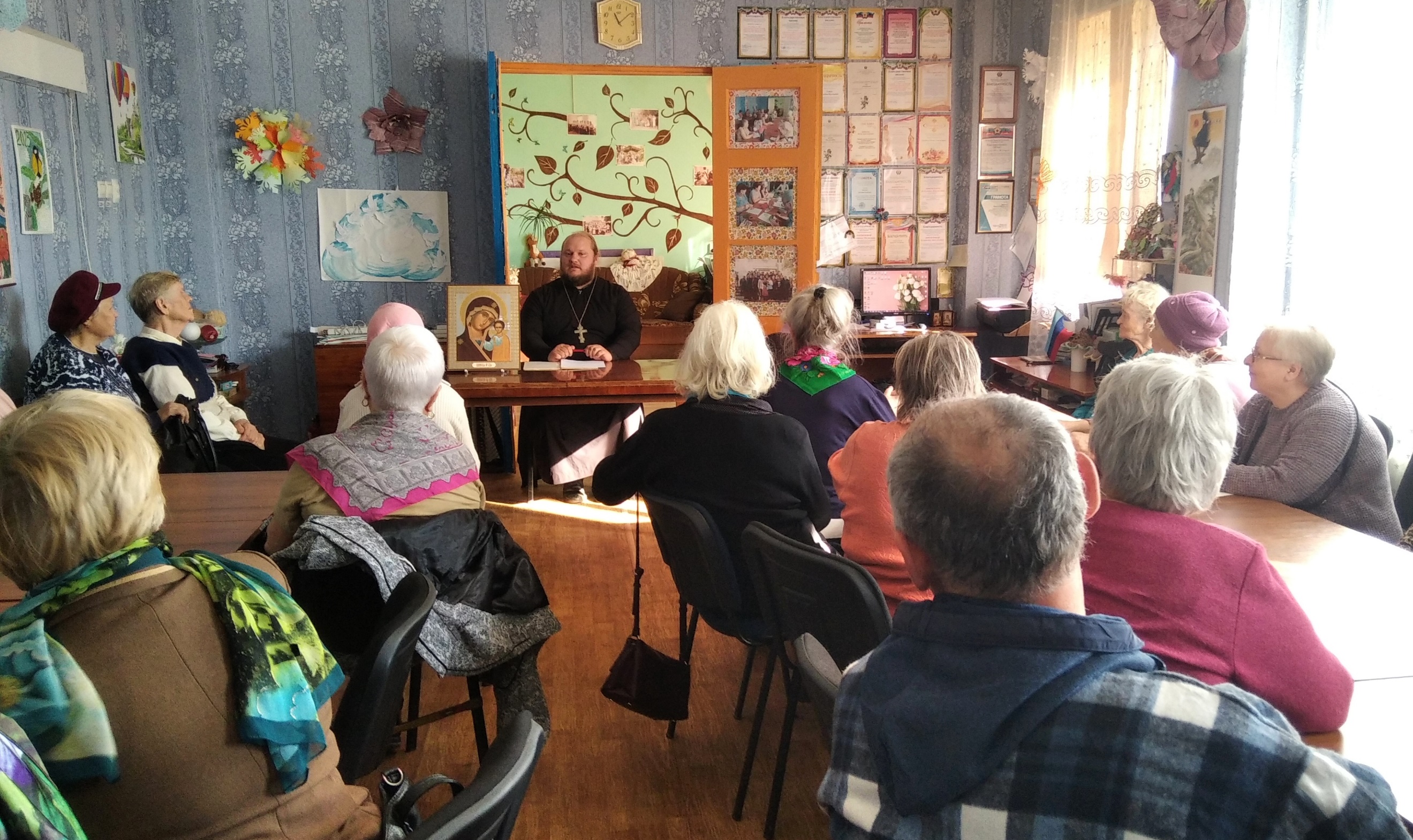 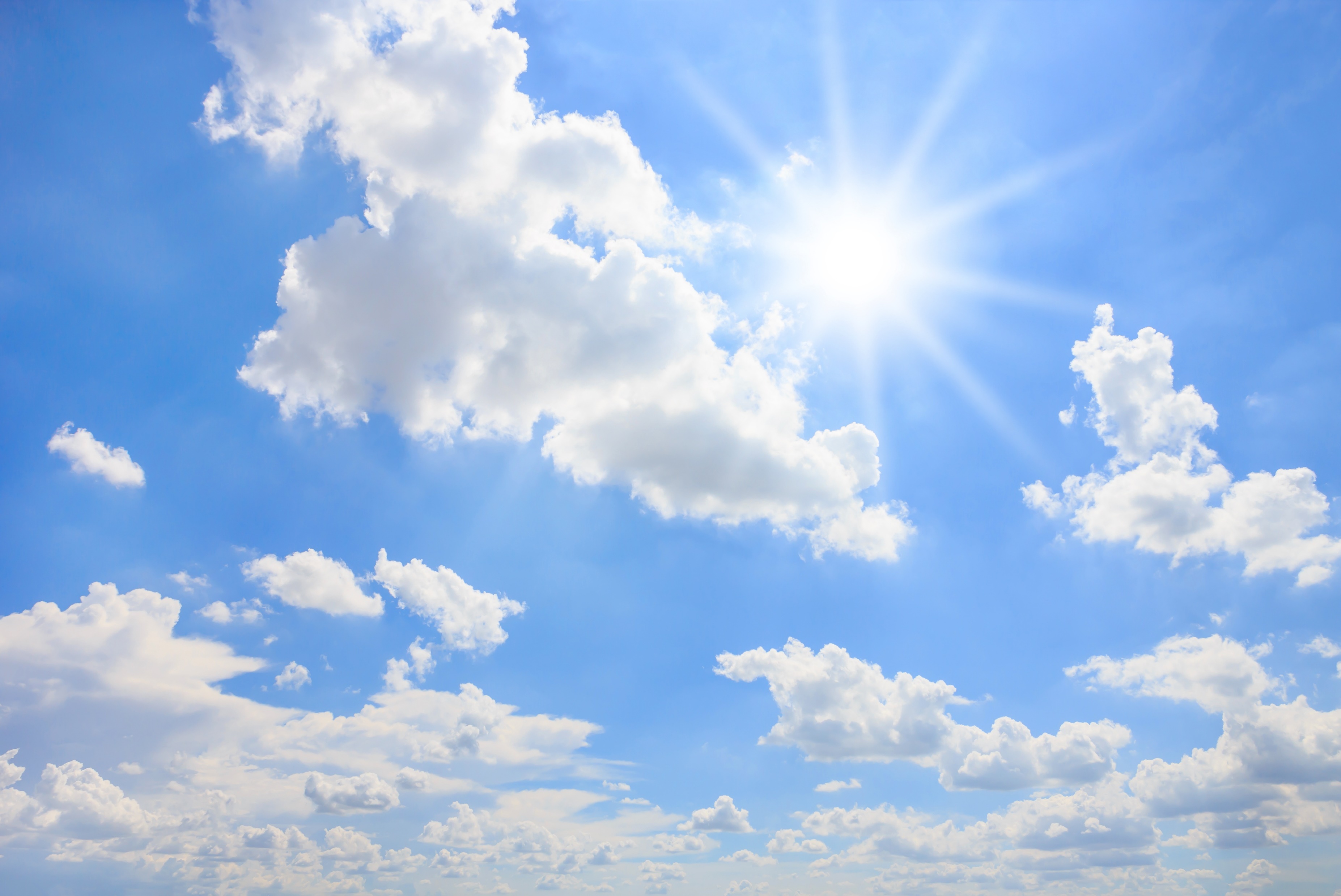 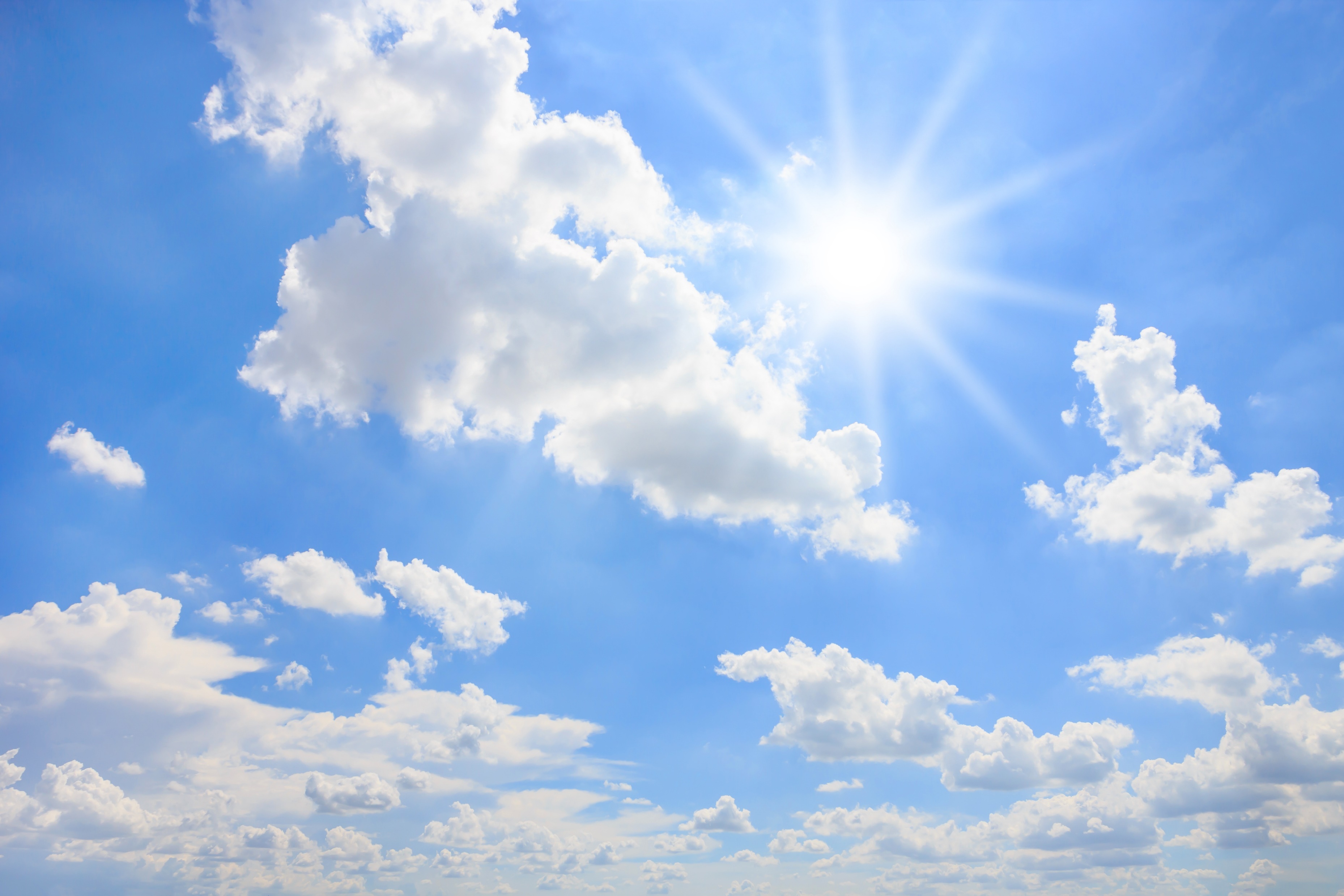 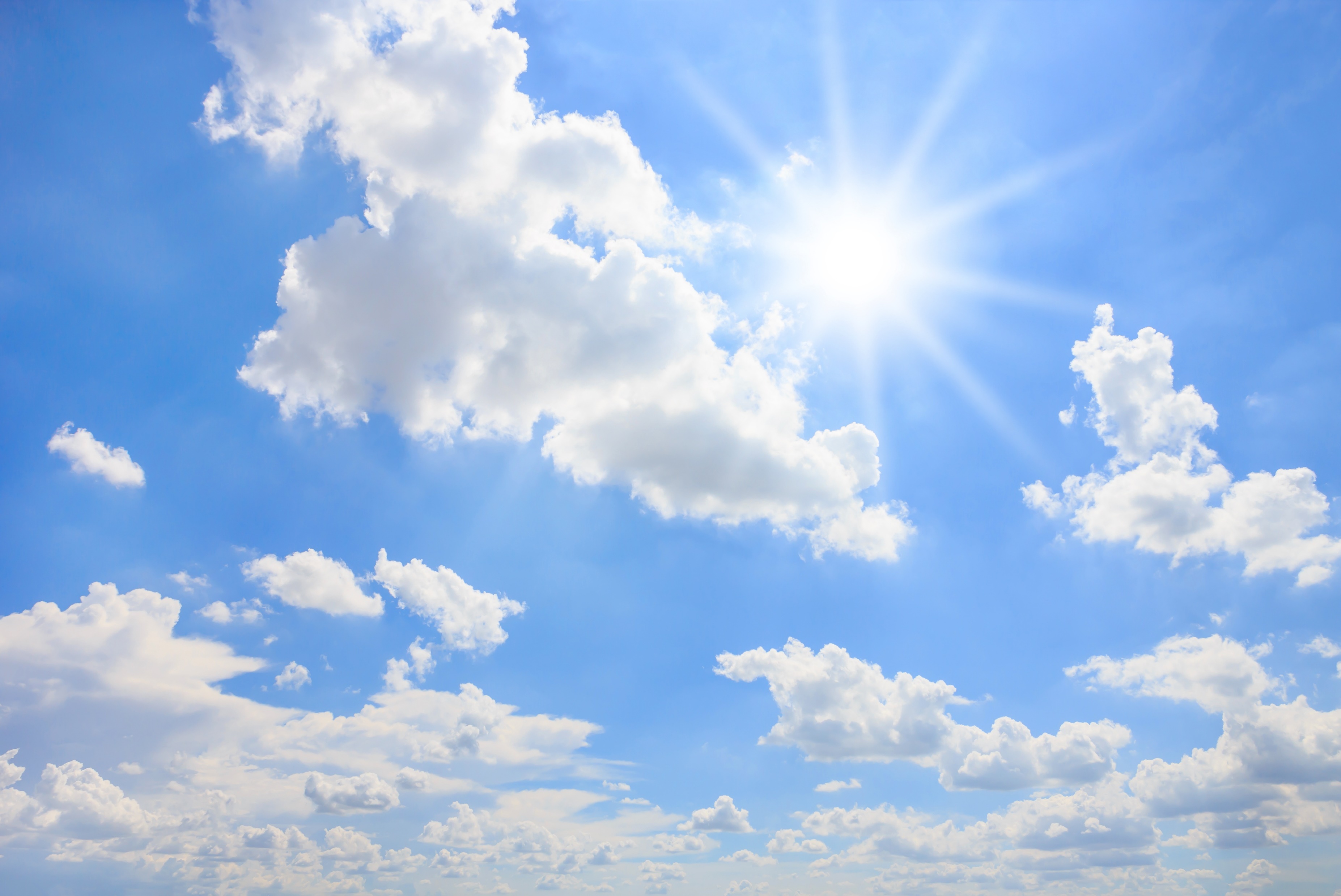 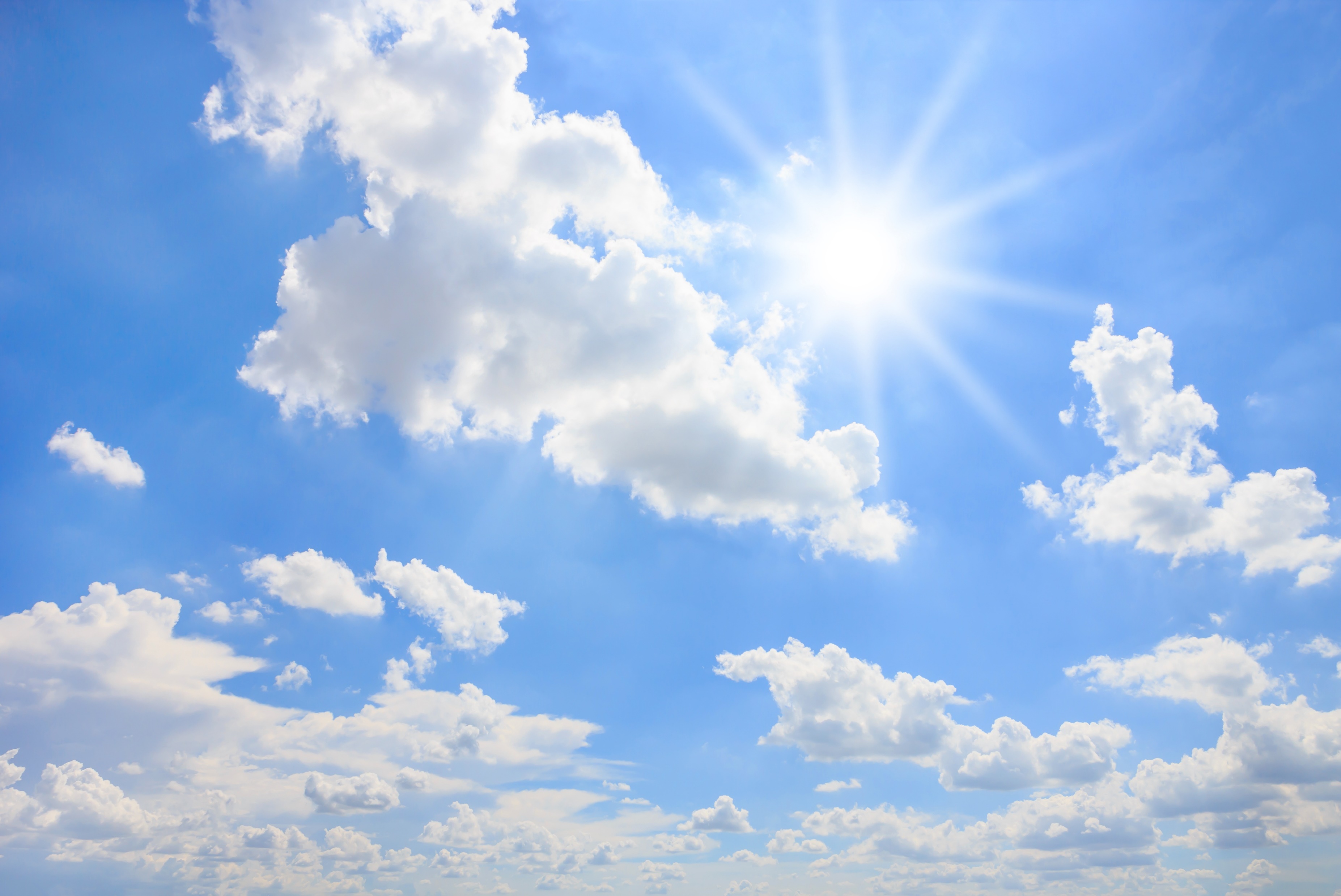 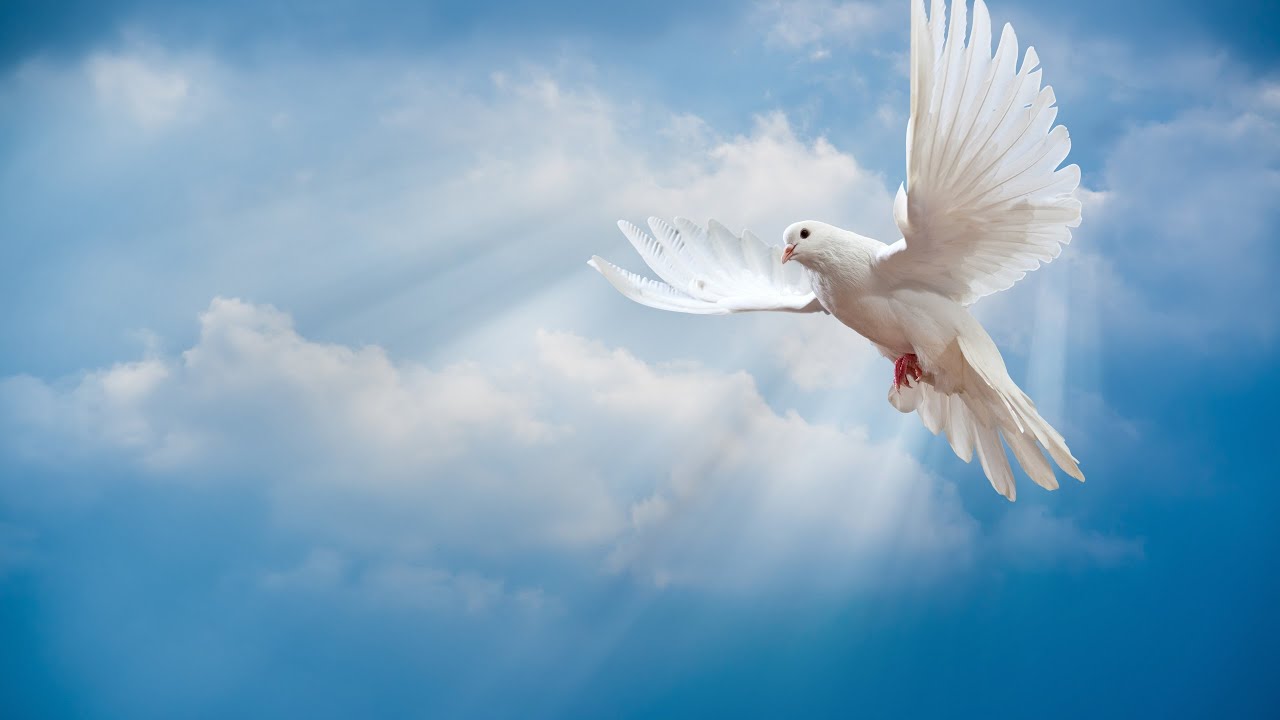 Луганская Народная Республика
город Стаханов 
2024 год